Pathways in Crisis Services Project
Trauma
1
[Speaker Notes: Pathways to Crisis Services (PICS) Curriculum Infusion Packages (CIPs) are a product for educators and trainers developed in 2022/2023 by the Center for the Application of Substance Abuse Technologies (CASAT). The main developers of crisis services materials are April Lang-Barroga, LMFT, LCADC, NCC, and Bianca D. McCall, LMFT. Additional guidance and editing support were provided by, Terra Hamblin, MA, Nancy Roget, MS, and Sophia Graham, BS. 

This product was developed to help community college/university faculty, as well as clinical supervisors and recovery support staff have access to brief, science-based content with the goal of providing materials that can be easily infused into existing substance use disorder and related courses (e.g., social work, nursing, criminal justice, foundation of addiction courses, ethics, counseling courses, etc.). Individuals can select the specific content to infuse into existing curricula/materials depending on the specific needs of their learners. Each slide in the slide decks contains notes to provide guidance on the topics along with references and handouts where appropriate. If you require further information, please do not hesitate to contact the CASATs PICS Project Staff located at CASAT (775-784-6265) You are free to use these slides and pictures, but please give credit to PICS when using them by referencing the PICS Program at the beginning of your presentation. 

Funding for this product/publication was made possible in whole or in part by the Nevada Division of Public and Behavioral Health Bureau of Behavioral Health, Prevention, and Wellness (DHHS). The views expressed in these materials do not necessarily reflect the official policies or views of DHHS or the State of Nevada nor does mention of trade names, commercial practices, or organizations imply endorsement by the U.S. Government or the State.

Additional resources are available to enhance and support the information provided in this brief presentation.


Date last updated: January 2023]
Overview of Trauma
2
[Speaker Notes: Trauma-Exposure focuses on providing a comprehensive overview of trauma, incorporating insights from the Trauma Informed Care, and explores its connection to Adverse Childhood Experiences (ACEs) as well as relevant crisis risk factors and statistics.  

Trauma-Responses focuses on understanding the impact of trauma and post-traumatic stress disorder (PTSD). Participants discuss common behavioral health responses to trauma, explore the connection between trauma and addiction. Participants review insights from Dr. Gabor Maté regarding addiction.  

Grief Responses offers a comprehensive exploration of grief experiences across the lifespan, providing students with a deep understanding of how individuals of all ages cope with loss and navigate the grieving process. Participants discuss the unique challenges and needs associated with childhood, adolescence, adulthood, and older adulthood grief, considering factors such as developmental milestones, cognitive abilities, social contexts, and cultural influences. 

Cultural Considerations to Trauma explores the impact of trauma on special populations. One particular case study portrays the challenges and traumas a young girl faces as she navigates the foster care system. WARNING: Some content shared in this course, may activate intense thoughts and feelings which may be harmful to viewers.  

Intergenerational Trauma explores the complex and pervasive phenomenon of intergenerational trauma, exploring its origins, manifestations, and impact on individuals, families, and communities. This course will also address strategies for healing and resilience, exploring interventions, community-based approaches, and culturally responsive practices that can contribute to breaking the cycle of intergenerational trauma and fostering well-being. 

Trauma-Informed Care provides a comprehensive exploration of trauma-informed care and equips students with the necessary knowledge and skills to implement trauma-informed approaches in various professional settings. Participants will gain insights into conducting trauma-informed assessments and develop proficiency in providing appropriate referrals to support their clients. 

Each slide contains detailed notes for the trainer to provide guidance in effectively presenting the content, as necessary. Full citations for the content are included in the notes for each slide.]
Disclaimer
This presentation may include readings, media, and discussion on topics which include suicide, trauma, and crisis intervention. These topics may result in stress reactions. 
Please monitor your reactions and if necessary, reach out to someone you trust if these topics cause considerable  discomfort.
3
[Speaker Notes: Read the Disclaimer: This presentation may include readings, media, and discussion on topics which include suicide, trauma, and crisis intervention. These topics may result in stress reactions. Please monitor your reactions and if necessary, reach out to someone you trust if these topics cause considerable  discomfort.]
Trauma
4
[Speaker Notes: SUBJECT MATTER: TRAUMA

Transition slide: The following slides will be an overview of the what trauma is, common responses to trauma, intergenerational trauma, and how substance use is connected to trauma.

Image Credit: Wikimedia Commons]
Trauma is a pervasive problem.
Trauma results from exposure to an incident or series of events that are emotionally disturbing or life-threatening with lasting adverse effects on the individual’s functioning and mental, physical, social, emotional, and/or spiritual well-being.
5
[Speaker Notes: SUBJECT MATTER: TRAUMA

READ slide:

What is trauma?

Trauma is a pervasive problem.  It results from exposure to an incident or series of events that are emotionally disturbing or life-threatening with lasting adverse effects on the individual’s functioning and mental, physical, social, emotional, and/or spiritual well-being.

HANDOUT:  What is Trauma? (This is a resource you can provide document to students.) https://www.traumainformedcare.chcs.org/wp-content/uploads/Fact-Sheet-What-is-Trauma.pdf

Reference: TraumaInformedCare.chcs.org]
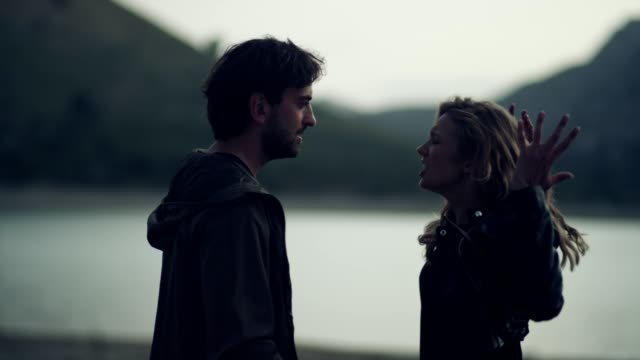 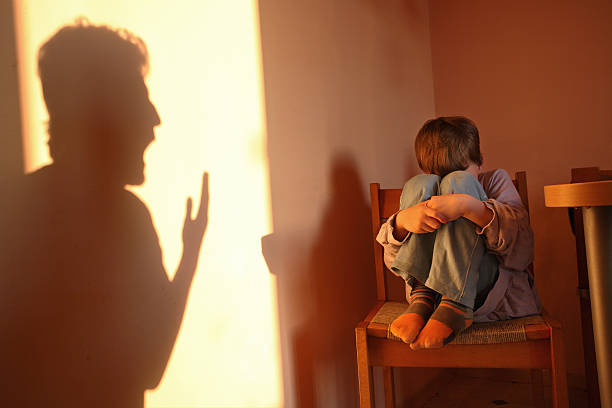 Traumatic Experiences
Poverty
Childhood neglect
Physical, sexual, and emotional abuse
Racism, discrimination, and oppression
Living with a family member with mental health or substance use disorders
Sudden, unexplained separation from a loved one
Violence in the community, war, or terrorism
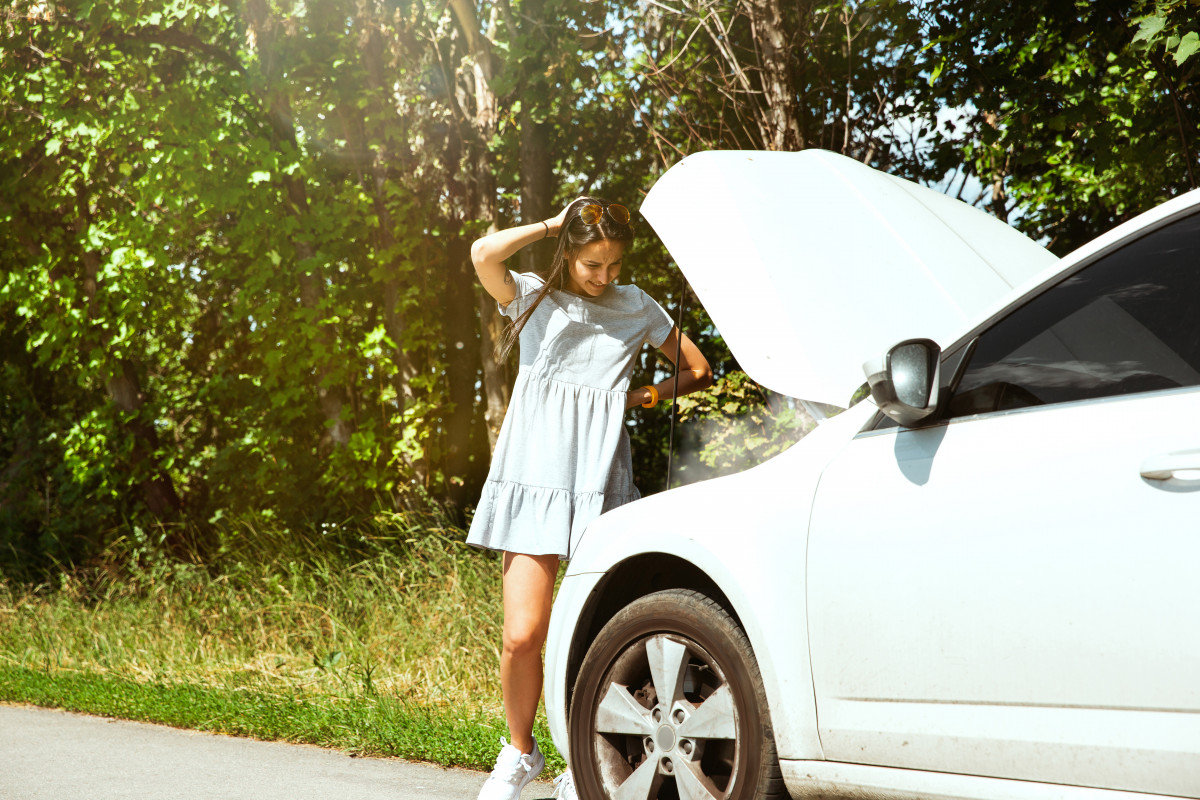 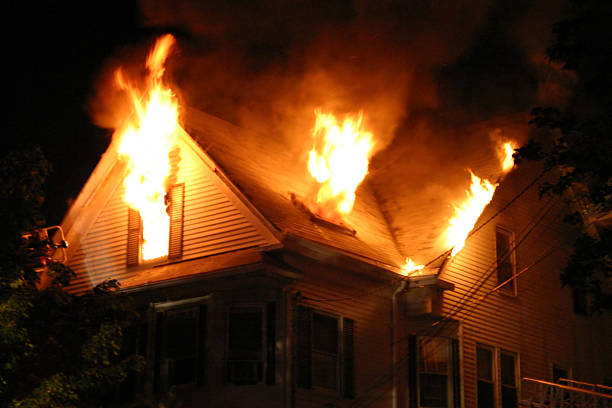 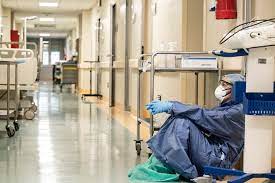 6
[Speaker Notes: SUBJECT MATTER: TRAUMA

READ slide:
Share with students some specific examples of what a person identifies as trauma:  car accident, death of a parent, living with an alcoholic parent, fertility issues, being held at gun point, etc.

Reiterate after reading the list of experiences:  

TRAUMA IS ANY INCIDENT OR OCCURRENCE WHICH CAUSES A PERSON TO CHANGE THE VIEW OF THEMSELVES, THE WORLD, AND THE RELATIONSHIP BETWEEN THE TWO. 

Image Credits: 
Boy in Chair: 5,464 Family Abuse Stock Photos, Pictures & Royalty-Free Images - iStock
Couple arguing: 5,292 Relationship Breakup Stock Videos and Royalty-Free Footage - iStock
Woman looking at car: <img src="https://c.pxhere.com/images/26/92/1adfff6664ccd644118c8bb19c18-1630680.jpg!d" srcset="https://c.pxhere.com/images/26/92/1adfff6664ccd644118c8bb19c18-1630680.jpg!d", Free Images In PxHere">
Medical staff sitting: Covid-19 San Salvatore 09.jpg Wikimedia Commons 
House fire: 115,743 House Fire Stock Photos, Pictures & Royalty-Free Images - iStock]
Exposure to traumatic experiences
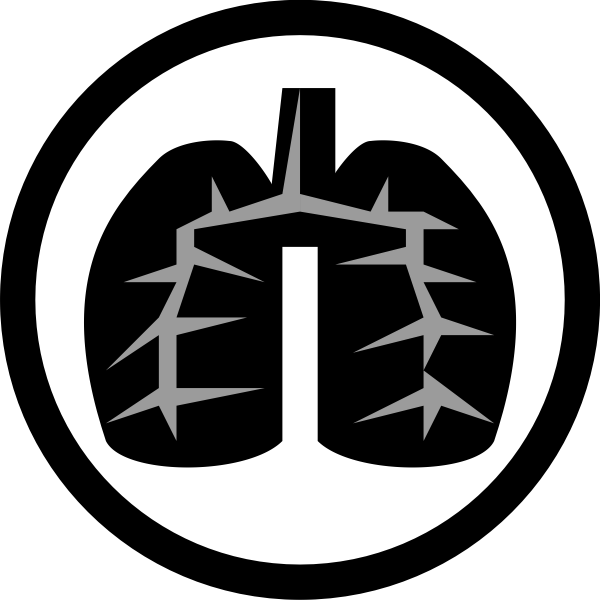 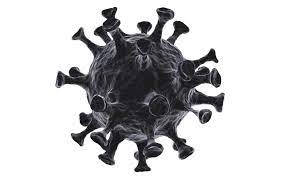 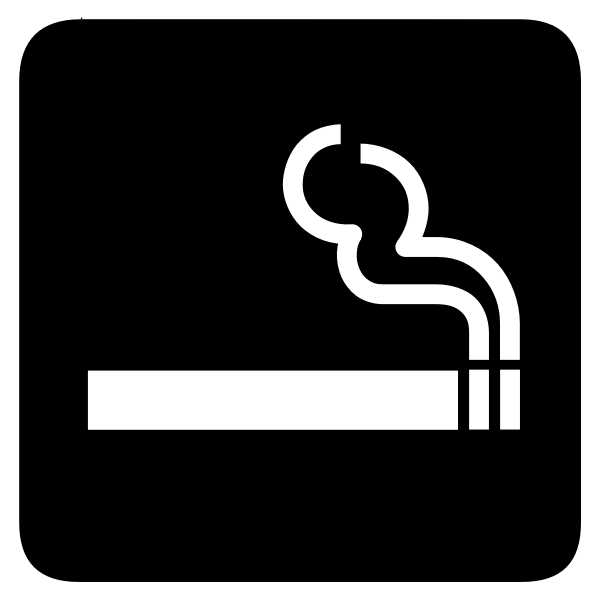 Extremely debilitating for children
Long-term effects that have huge implications as an adult
4 times
more likely to have chronic obstructive pulmonary disease
2.5 times
more likely to have sexually-
 transmitted infections
2 times
as likely to smoke
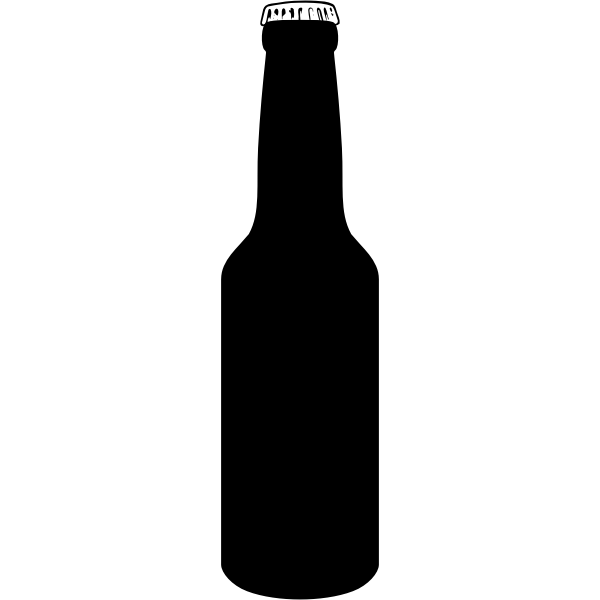 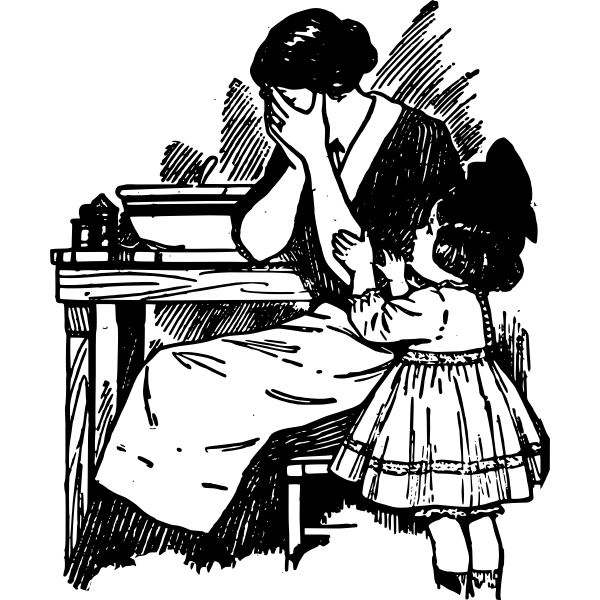 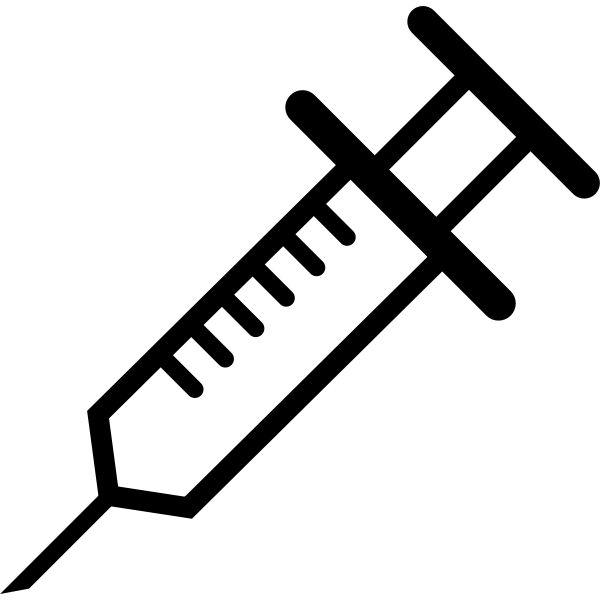 7 times
more likely to consider themselves an alcoholic
10 times
as likely to have injected street drugs
12 times
as likely to have attempted suicide
7
Resource: Relationship of Childhood Abuse and Household Dysfunction to Many Leading Causes of Death in Adults
[Speaker Notes: SUBJECT MATTER: TRAUMA

Read: The statistics you are looking at are derived from the Adverse Childhood Experiences Study. ACEs are defined as; 
Traumatic Events Occurs From 0 To 17 Years (61%/ experience 4 or more)
Violence, Abuse, Neglect, Suicide, SUD, MH, Instability, Separation, Incarceration
Impact On Future Violence Victimization And Perpetration
Lifelong Health & Opportunity

The Image shows statistics for individuals with an ACE score of 4 or more were approximately:
2 times as likely to smoke
2.5 times more likely to have sexually transmitted infections
4 times more likely to have COPD 
7 times more likely to consider themselves an alcoholic
10 times as likely to have injected street drugs
12 times as likely to have attempted suicide

DISCUSSION: What might this information provide to a client who is seeking treatment for a SUD (substance use disorder)?

Image Credit:
Cigarette: Free SVG
Cell: FreePik
Lungs: Free SVG
Alcohol Bottle: Free SVG
Syringe: Free SVG
Woman crying: Free SVG

Reference: 
Felitti, V. J., Anda, R. F., Nordenberg, D., Williamson, D. F., Spitz, A. M., Edwards, V., Koss, M. P., & Marks, J. S. (1998). Relationship of Childhood Abuse and Household Dysfunction to Many of the Leading Causes of Death in Adults. American Journal of Preventive Medicine, 14(4), 245–258. https://doi.org/10.1016/s0749-3797(98)00017-8 
https://www.ajpmonline.org/article/S0749-3797(98)00017-8/abstract]
Common Responses to Trauma
8
[Speaker Notes: SUBJECT MATTER: TRAUMA

So, how do we identify whether or not we are ourselves, or someone we know is experiencing a trauma response- Let’s review the following 5 domains: PHYSICAL, EMOTIONAL, COGNITIVE, BEHAVIORAL, AND EXISTENTIAL. 

Evidence of PHYSICAL responses to trauma:
READ (or have a student read) the characteristics 
PHYSICAL
may be indicating a response to trauma (not all-inclusive)

Evidence of EMOTIONAL Trauma:
READ (or have a student read) the characteristics 
EMOTIONAL
Numbness and detachment ARE a response.  Often times first responders will report this.  And it’s important to note that numbness is still a response. 
Guilt includes survivor guilt as well

Evidence of Cognitive Trauma:
READ (or have a student read) the characteristics 
COGNITIVE
Rumination or racing thoughts: for example, replaying the traumatic event over and over again 
Distortion of Time and Space: For example, a traumatic event may be perceived as if it was happening in slow motion, or a few seconds can be perceived as minutes.
Memory Problems: when a person is asked for details of a trauma and they say ”I don’t know, or I’m having a hard time recalling details”. This is common and speaks to the brain’s mechanism of protecting the self by storing an experience that has difficult retrieval.


Reference: Bianca McCall, LMFT (2023)]
Common Responses to Trauma
9
[Speaker Notes: SUBJECT MATTER: TRAUMA


Next are the Behavioral and Existential domains. 
BEHAVIORAL– we typically notice the behavior changes in a person
EXISTENTIAL- these are all responses to trauma

Highlight to students:
We typically see physical and behavioral responses as more obvious when it comes to young people experiencing a trauma response. 
Physical, emotional and cognitive responses in high-performance/high-achievement adults
Cognitive and existential responses in middle-aged adults who are parents, and older adults. 

AND REMEMBER, THESE RESPONSES MAY BE IMMEDIATE OR DELAYED BY MINUTES, HOURS, DAYS, WEEKS, MONTHS, AND YEARS! 

Reference: Bianca McCall, LMFT (2023)]
Gabor Maté: The Best Explanation of Addiction I’ve Ever Heard
https://youtu.be/ys6TCO_olOc
10
[Speaker Notes: SUBJECT MATTER: TRAUMA

Let’s take a look at this video that talks about addiction and its connection to trauma.

[Play video from slide]
Gabro Maté: The best explanation of addiction I’ve ever heard. (9:50 minutes) Youtube:  https://youtu.be/ys6TCO_olOc

Discussion Topics:
How does the emotional, physical, & spiritual pain a person experiences contribute to a person’s addiction?
Internal resources vary person to person.  How does a person access their own resilience?

Reference and additional information can be found at Dr. Gabro Maté official webpage https://drgabormate.com/about/]
Grief Reactions Across the Lifespan
11
[Speaker Notes: SUBJECT MATTER: TRAUMA

Grief Reactions Across the Lifespan. During this discussion, the use the topic of a loved one’s death is used for each category.

Early Childhood, The child, 3-5 years old: A child of this age is egocentric (child-focused), believing that the world revolves around them. The death of a loved one will be very self-focused, where the child believes that s/he is responsible for the death. They might feel abandoned and the grief of losing a loved one as part of a disaster or crisis event may interrupt age-appropriate activities and force a child to address issues for which the child is not developmentally prepared.  Emotions presented can vary greatly, from sadness to anger, anxiety, and guilt (Worden, 1996).

School-Age Youth, 6-12 years old: School-age children at this stage learn basic skills but attach their cultural values to them. The death of a loved one during a disaster or crisis event can result in a child not wanting to leave home, hoping to reassure the safety of others.  For the school-aged child, like the younger child, a grief crisis may interrupt age-appropriate activities and force a child to address issues for which the child is not developmentally prepared.

The adolescent, 13-19 years old: Adolescents, more than the school-aged child, often deal with self-esteem and identity issues. They want to differentiate themselves from their parents. If they lose a loved one during a disaster or crisis event, they might feel guilty because of what they might have said to the person before they died.  Adolescents, just like the young and the school-aged child who experience this kind of loss during a disaster or crisis event, may experience an interruption of age-appropriate activities since this kind of loss can force an adolescent to address issues for which they are not developmentally prepared. Adolescents often express their grief and loss issues through their body language and acting out behavior. In addition, adolescents might be internally preoccupied with death, which might be manifested through poor school performance.

The young adult, 20-40 years old: Young adults can be devastated by the death of a loved one during a disaster or crisis event and for the first time in development, we can be looking at this from a parent role.
For example, losing one’s child can be paralyzing for parents. Parental grief can be a long-lasting and powerful experience and is influenced by the developmental task expected by the parents. The parents might blame themselves for not protecting their child better during the disaster or crisis event. Their emotions might range greatly and include such things as loneliness, sadness, disbelief, anger, anxiety, etc.

The middle-aged adults, 40-60 years old: Middle-aged adults, similar to young adults, might grieve the loss of their child(ren) and potential future grandchildren. They might also feel guilty for not having been able to protect their child(ren). Losing a spouse or partner during a disaster or crisis event can leave middle-aged adults with (often unfamiliar) responsibilities and roles, experiencing financial hardship, and/or dealing with grieving children.
Middle-aged adults might grieve future plans for retiring together.

The elderly adult, 60 plus years: Elderly adults, depending on their age, have acquired memories, cognition, material things, accomplishments, spiritual realizations, and losses. They often have already experienced multiple losses, such as jobs, health, independence, social roles, familiar living surroundings, and loved ones. Although loss is often expected during this age, unexpected losses of a child(ren) and/or spouses or partners during a disaster or crisis event can be detrimental, since children are often also caregivers. The loss of a spouse or partner might result in feeling more dependent on others. Often the elderly adult lacks the social support needed, which is a significant risk factor unique to this age group.

Reference:
Grief Reactions Over the Life Span. (n.d.) American Counseling Association. https://www.counseling.org/docs/trauma-disaster/fact-sheet-12---grief-reactions-over-the-life-span.pdf?sfvrsn=215e928c_2]
ReMoved
12
[Speaker Notes: SUBJECT MATTER: TRAUMA

Let’s take a look at this video that talks about the impact of Addiction from the viewpoint of kids who lived and experienced it. Originally created for the 168 Film Festival, ReMoved follows the emotional story through the eyes of a young girl taken from her home and placed into foster care.


******WARNING:  This video depicts violence, addiction and how the trauma impacts a child. Please also note that if there is ever a point where the information shared is an activation for intense and overwhelming thoughts and feelings- there are supports ready to help.

[Play video] 
ReMoved (12:47 minutes) Youtube: https://youtu.be/lOeQUwdAjE0

Discussion Topics:
How can the emotional, physical, & spiritual pain a child experiences contribute to a persons addiction?
Internal resources vary person to person.  How does a person access their own resilience?]
Intergenerational Trauma
The more prepared we are for danger, the less our brain perceives important relational information such as: 
What we need 
What we value 
What we want to be able to engage in
DISCUSSION QUESTION:
 
What impact could intergenerational trauma have on your learning environment and experiences as a student?
13
[Speaker Notes: SUBJECT MATTER: TRAUMA

There is a lot of research on epigenetics and how generations of trauma are manifested in the behavioral health effects of special groups and populations. 

The literature suggests Intergenerational trauma is the adaptive characteristics- us being prepared for dangers met in a previous generation, and they are now manifesting similar adaptations in the present day. Examples of where you may expect to see intergenerational trauma are in communities of:
Holocaust Survivors
Descendant generations from Slavery and those victimized by systemic racism 
Indigenous Native American Culture
Chinese Culture 
Mexican Culture- whose land was stolen and renamed America with cities like Las Vegas, San Diego, San Francisco
 
Let’s take a look at intergenerational trauma from a socio-cultural perspective. There is a specific set of 4 Core Values common to groups of people disproportionately experiencing mental health, substance use, and suicide crises:
Integrity before all else– Evidence of Intergenerational Trauma is when integrity is defined as having tolerance for pain and suffering. 
Enduring pain to appear uninjured and suffering in silence. 
Excellence in all things we do– Evidence of Intergenerational Trauma is when excellence is misconstrued as perfection. 
Service/ Performance before self – Evidence of Intergenerational Trauma is when service and/or performance comes at the complete sacrifice of self. 

These are examples of how intergenerational trauma impacts the person- 

Discussion Activity:  Read question to the students:  “What impact do you believe intergenerational trauma has on your learning environment and experiences as a student? “]
Intergenerational Trauma & Substance Misuse and Disorders
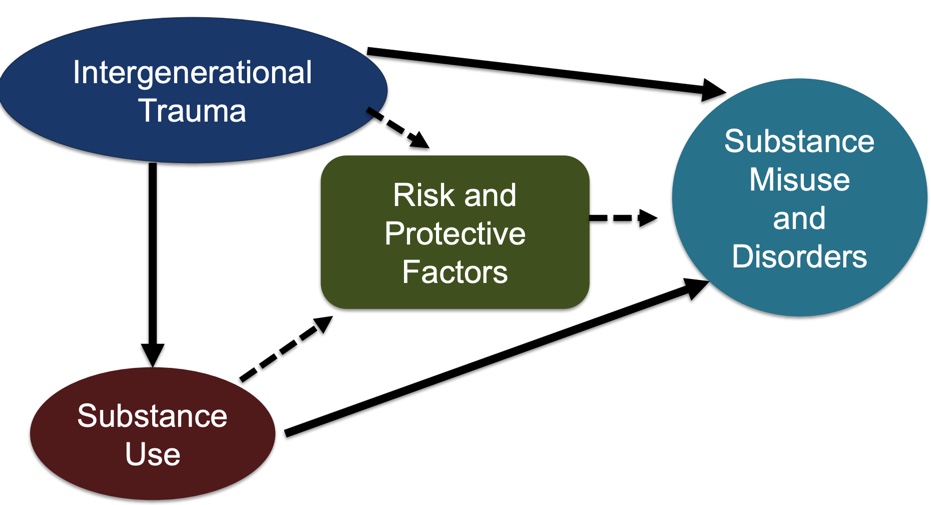 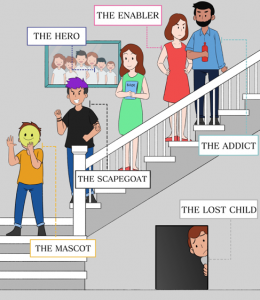 14
[Speaker Notes: SUBJECT MATTER:TRAUMA

Most people assume addiction is a one-person problem, and that it’s the addict’s sole responsibility to get stop using their drug of choice and begin to get sober. While it’s true every person battling addiction or who is in recovery from a substance use disorder (SUD) has an individual journey, the roots of addiction rarely begin with the individual with the SUD.

Many people have experienced intergenerational trauma that heavily influences their substance abuse and recovery process. Many people seeking help don’t know their addiction or substance abuse is generational. Additionally, they may have blocked out traumatic events that contributed to their addiction. In such cases, treatment is often harder and return to use (relapse) is more likely.

Trauma of any kind forces us to do things we would never do under normal circumstances. We will use any remedy to cope with the pain, including drugs and alcohol, even if we aren’t sure exactly where the pain originates. Often, intergenerational trauma occurs because the survivors and immediate witnesses have not effectively processed their grief.  If they are unable to do that, the second and third generations become trauma “carriers.”  Often, one person is “chosen” to carry and deal with the trauma. If left to do this alone, that person can easily turn to addiction and substance abuse.

The picture of the family on the slide shows you the Dysfunctional Family Roles in Addiction (The Dysfunctional Family Roles in Addiction is an evidence-based teaching model and the role of "The Addict" is only interchangeable with "The Abuser“)
THE ADDICT OR ABUSER, --battling their addiction
THE ENABLER OR CODEPENDENT, --cleaner/fixer upper, enables the addicts behaviors
THE SCAPEGOAT OPPOSITE THE HERO, --receives neg attention in the family, identified as the “Problem”
THE MASCOT  --class clown, uses humor to bring light to family issues
THE LOST CHILD—pulls away from the fx, attaches to another person(s) outside the fx (and if/when this person(s) disappears or ends, this person will look for someone to replace them and loses all sense of self)

All of these roles are in place to maintain the dysfunction and the addiction.  Brings a balance of function = homeostasis. When roles change (i.e. treatment, injury, etc) there is a shift to restabilize.  People in this family system are carriers of trauma and this follows the person into other systems (work, school, intimate partners)

We can BREAK the GENERATIONAL PATTERN by gaining a knowledge of roles, seeking understanding and self compassion.

NOTE TO TRAINER:
It is important to note the terminology used on this slide is no longer utilized and only utilized to maintain the integrity of the research noted here (for example addict and abuser are words used interchangeably). The word addict is no longer used, and it is more common practice to use a person with a substance use disorder (PWSUD). This could be a good time to empower first person language when describing roles as students enters into the workforce, they can play a part in change.

For more information on terms to use when talking about addiction, please visit the National Institute on Drug Abuse, Advancing Addiction Science webpage: Words Matter - Terms to Use and Avoid When Talking About Addiction https://nida.nih.gov/nidamed-medical-health-professionals/health-professions-education/words-matter-terms-to-use-avoid-when-talking-about-addiction. 

Reference: (Family) Archived ASAM Toolkit. Also used at (Archived) https://online.alvernia.edu/infographics/coping-with-addiction-6-dysfunctional-family-roles/ Intergenerational Trauma and Substance Misuse Image: Prevention Solutions Education Development Center (EDC), University of Oklahoma Presentation: Using a Trauma-Informed Lens to Inform Substance Misuse Prevention]
Trauma-Informed Care Champions: From Treaters to Healers
15
[Speaker Notes: SUBJECT MATTER: TRAUMA

WATCH VIDEO
Youtube: Trauma-Informed Care Champions: From Treaters to Healers: https://youtu.be/8wxnzVib2p4

DISCUSSION:
What does it mean to be Trauma-Informed?
Answers can include: 
The Six Guiding Principles are; safety, choice, collaboration, trustworthiness, empowerment, and cultural concerns. 
Ensuring that the physical and emotional safety of an individual is addressed is the first important step to providing Trauma-Informed Care.

How might you implement trauma-informed care during an assessment?
Answers can include: 
screen for trauma
know who you are serving
understanding your personal biases
assessing strengths and weakness of the consumer (coping skills)
assess for current safety concerns (DV relationship, CPS involvement, active drug use, etc.)

Reference: 
Trauma-Informed Care in Action. (2020, March 30). Trauma-Informed Care Implementation Resource Center. https://www.traumainformedcare.chcs.org/trauma-informed-care-in-action/
Duquesne University. (2020, October 26). 
What Are the 6 Principles of Trauma-Informed Care? Duquesne University School of Nursing. https://onlinenursing.duq.edu/blog/what-are-the-6-principles-of-trauma-informed-care/]
Key Ingredients for Successful Trauma-Informed Care:
Patient Empowerment
Choice
Collaboration
Safety 
Trustworthiness
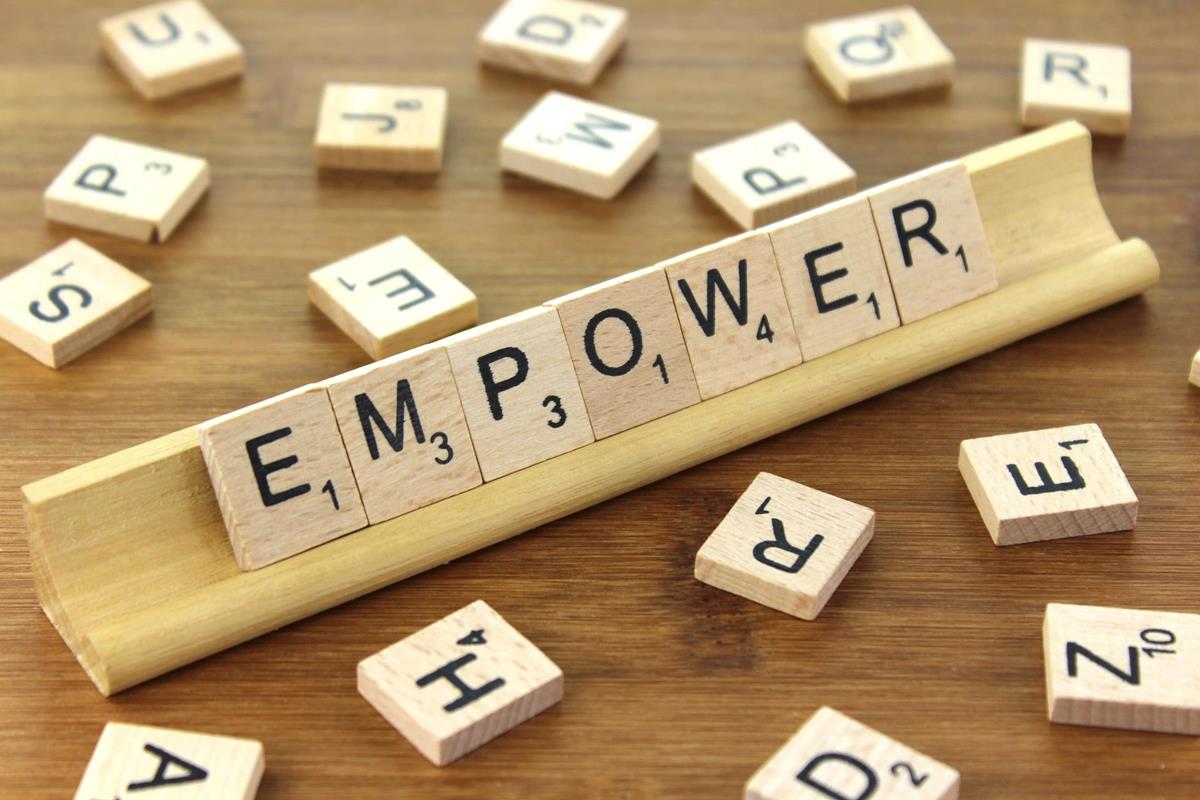 16
This Photo by Unknown Author is licensed under CC BY-SA
[Speaker Notes: SUBJECT MATTER: TRAUMA

READ: Now we are going to discuss how trauma can be incorporated into your treatment plan. 

SAMHSA Key Ingredients for Successful Trauma-Informed Care Implementation 
 Patient empowerment: Using individuals’ strengths to empower them in the development of their treatment; 
 Choice: Informing patients regarding treatment options so they can choose the options they prefer; 
 Collaboration: Maximizing collaboration among health care staff, patients, and their families in organizational and treatment planning; 
 Safety: Developing health care settings and activities that ensure patients’ physical and emotional safety; and 
 Trustworthiness: Creating clear expectations with patients about what proposed treatments entail, who will provide services, and how care will be provided.

DISCUSSION:
What components of a treatment plan are trauma-informed?

Answers can include: 
Collaborate with the client in the treatment plan.  
Allowing the client to have a choice in what their treatment plan entails.  
Ensuring safety concerns are acknowledged in each goal. 
Build trustworthiness in your client by stating the expectations of the treatment.

Reference:
Menschner, C. et.al (2016). Key Ingredients for Successful Trauma-Informed Care Implementation. Center for Health Care Strategies, Inc. https://www.samhsa.gov/sites/default/files/programs_campaigns/childrens_mental_health/atc-whitepaper-040616.pdf

Image Credit: This Photo by Unknown Author is licensed under CC BY-SA]
Trauma Symptoms & Referrals
17
[Speaker Notes: SUBJECT MATTER: TRAUMA

READ: Recognizing trauma symptoms is a component of a thorough assessment.  As a drug and alcohol counselor, ethically you will provide mental health referrals for your client. 

Overview of what trauma symptoms include:
Recurrent, unwanted memories
Flashbacks
Nightmares
Avoid thinking about the event
Hopelessness
Feeling detached
Hypervigilance
Destructive Behaviors
Trouble Concentrating

Referrals might include:
Mental Health therapist at your agency
Therapist who specializes in client needs
Therapist contracted with client's insurance
Mental Health assessment at a facility like Reno Behavioral Healthcare Hospital (can connect a client to inpatient psych hospitalization, IOP, PHP, and/or local mental health therapist providers)
Provide client with a list of local support groups  (i.e. Survivors of sexual trauma, ACOA (adult children of alcoholics),  DBT skills group, group for caregivers (i.e. adult children caring for elderly parent)
Identify if a client could benefit from a psychiatric evaluation for prescription psychiatric medications.  It is not up to you to determine if this what a client needs, but to have an awareness and an ability to discuss/refer your client.

DISCUSSION:
As a drug and alcohol counselor, how will you introduce mental referrals to a client?

Answers include: 
look for verbiage that acknowledge mental health concerns are out of their scope and who can assist with those concerns.  

Reference:
Post-traumatic stress disorder (PTSD) - Symptoms and causes. (2022, December 13). Mayo Clinic. https://www.mayoclinic.org/diseases-conditions/post-traumatic-stress-disorder/symptoms-causes/syc-20355967]
Resources
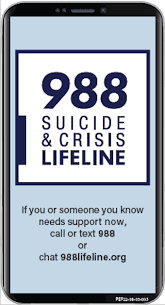 Suicide Prevention: 
Zero Suicide Institute
Zero Suicide Listserv
NV Office for Suicide Prevention
NV Zero Suicide Initiative
The Lifeline and 988
UNR LiveWell Resource Page
18
[Speaker Notes: Resources are provided and should assist in maintaining important referral agencies/support services as well as resources for students. 
Zero Suicide Institute: https://zerosuicideinstitute.com/ 
Zero Suicide Listserv: https://zerosuicide.edc.org/movement/zero-suicide-listserv 
NV Office for Suicide Prevention: http://suicideprevention.nv.gov/ 
NV Zero Suicide Initiative: https://nvopioidresponse.org/initiatives/zs/
The Lifeline and 988:  https://988lifeline.org/current-events/the-lifeline-and-988
UNR LiveWell Resource Page: https://www.unr.edu/livewell 
Image Credit: SAMHSA 988 Partner Toolkit]
Resources
Community Resources:
UNR Disabilities Resource Center
Nevada Center for Excellence in Disabilities Directory
CASAT on Demand Resources & Downloads
Pacific Southwest Addiction Technology Transfer Center (PSATTC)
The Mental Health Technology Transfer Center Network
The Prevention Technology Transfer Center Network
Dep. of Health & Human Services Aging and Disability Services Division
SAMHSA’s Technology Transfer Center (TTC) Programs
19
[Speaker Notes: Resources are provided and should assist in maintaining important referral agencies/support services as well as resources for students. 
Community Resources:
UNR Disabilities Resource Center: https://www.unr.edu/drc 
Nevada Center for Excellence in Disabilities Directory: https://www.unr.edu/education/faculty-and-staff/nevada-center-for-excellence-in-disabilities 
CASAT on Demand Resources & Downloads: https://casatondemand.org/resources_downloads/ 
Pacific Southwest Addiction Technology Transfer Center (PSATTC): https://attcnetwork.org/centers/pacific-southwest-attc/home
The Mental Health Technology Transfer Center Network: https://mhttcnetwork.org/ 
The Prevention Technology Transfer Center Network: https://pttcnetwork.org/ 
Department of Health & Human Services Aging and Disability Services Division: https://adsd.nv.gov/ 
SAMHSA’s Technology Transfer Centers (TTC) Programs: techtransfercenters.org]
[Speaker Notes: The Pathways in Crisis Services (PICS) Project provides academic course and professional learning events and content focused on evidence-based crisis programs that include crisis intervention, de-escalation services, mobile crisis and crisis stabilization for Pre-service (students) and Practicing Behavioral Health Professionals with the goal of increasing knowledge and skills leading to use in practice.
 
This is accomplished by guaranteeing students get exposed to crisis intervention services and skills while in school in order to prepare them to do crisis intervention services which includes: risk determination; early intervention; de-escalation strategies; how to conduct warm-hand-off; and understanding the new (988) system through the development of curriculum infusion and training. Practicing Professionals will have the opportunity to attend a variety of training and technical assistance (T/TA) events to ensure that T/TA in crisis-based programs is available to help prepare these professionals with the knowledge and skills to provide crisis-based services.This project was supported in whole or in part by the Nevada Division of Public and Behavioral Health Bureau of Behavioral Health, Prevention, and Wellness. The opinions, findings, conclusions and recommendations expressed in this publication are those of the author(s) and do not necessarily represent the official views of the State of Nevada or CASAT.]